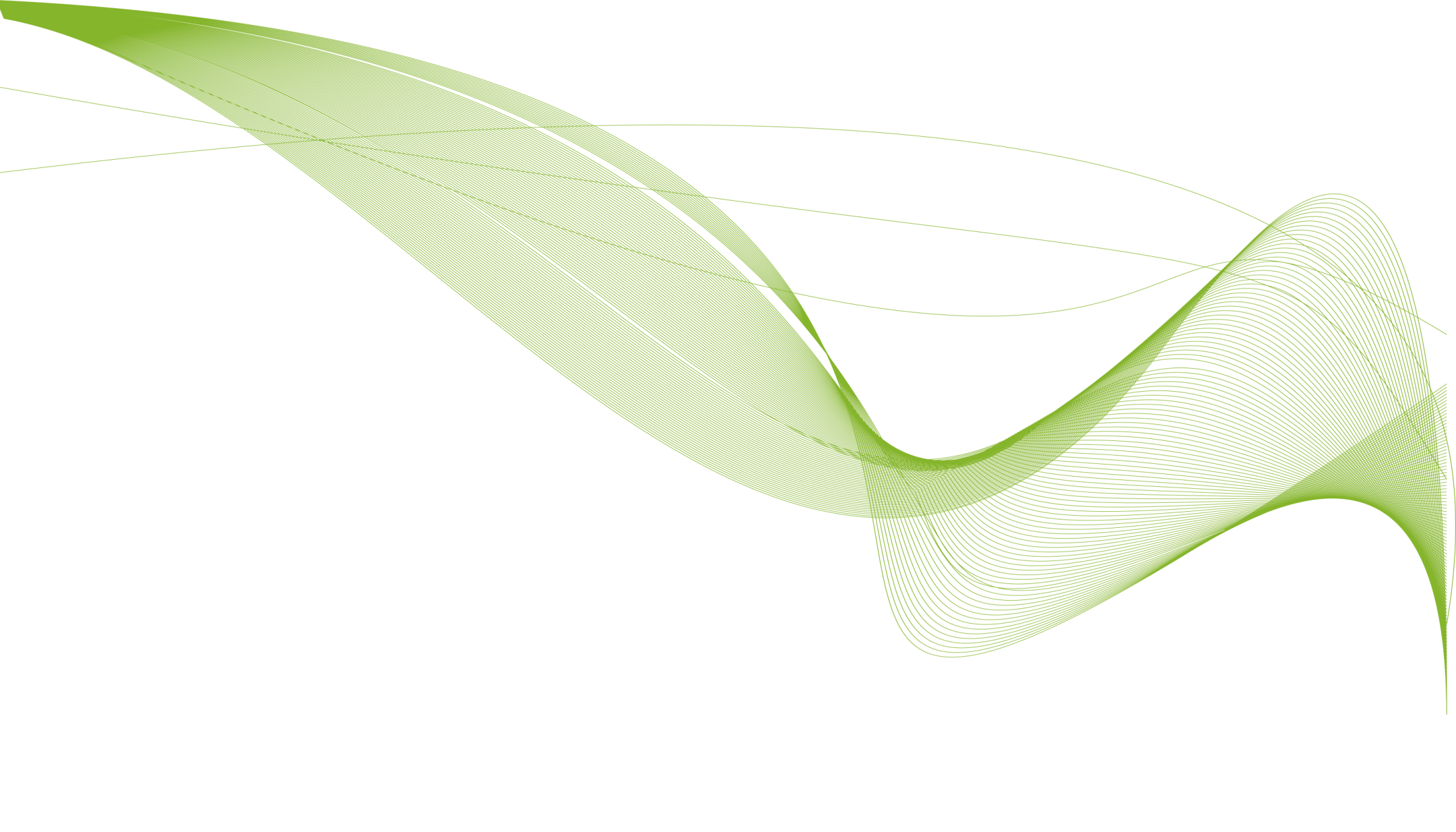 GREEN BUSINESS NORWAY
Biomass based energy plants
26.11.2015
International Training Conference
”Energy Saving and Promotion of Renewable Energy Sources”
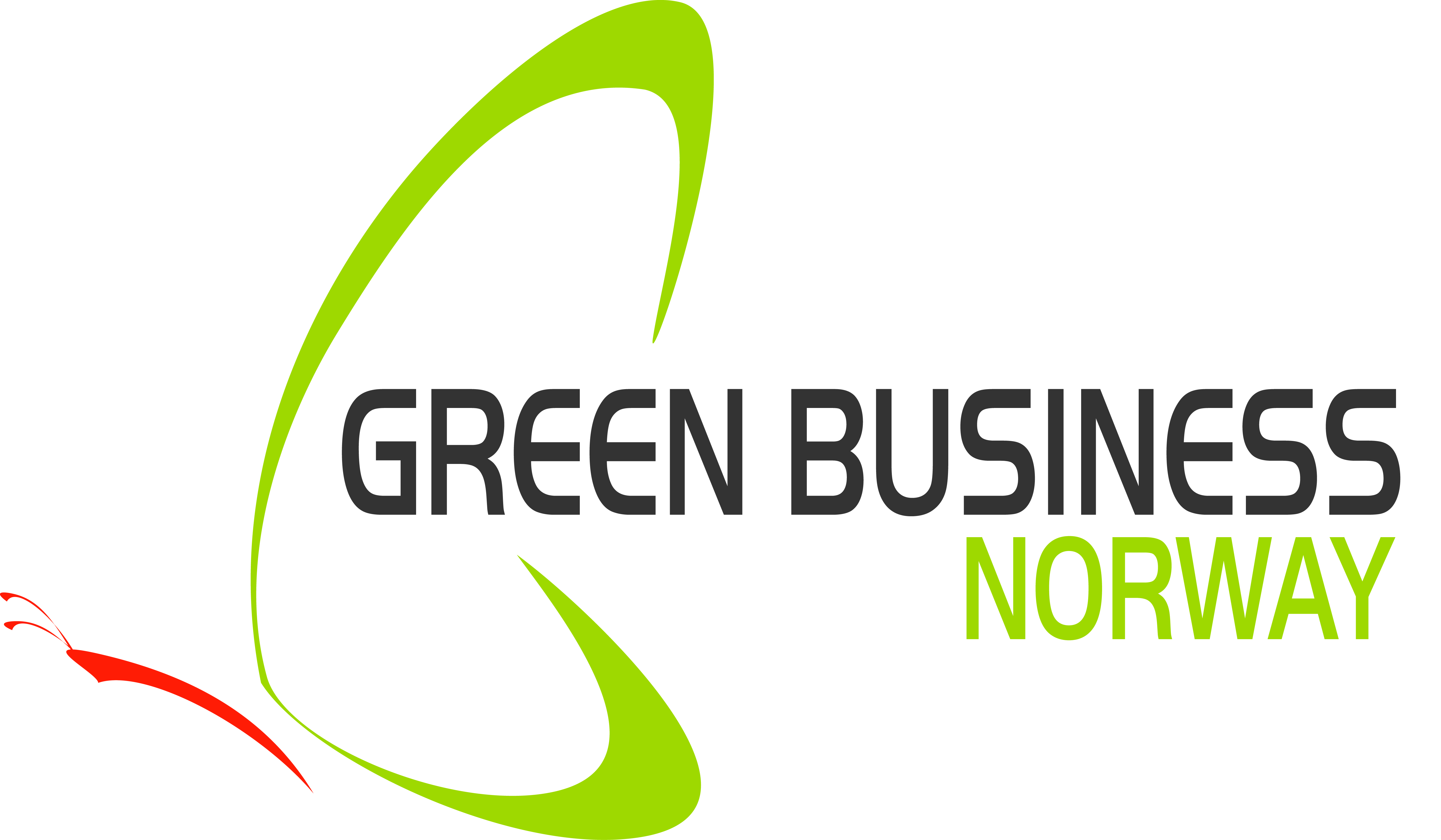 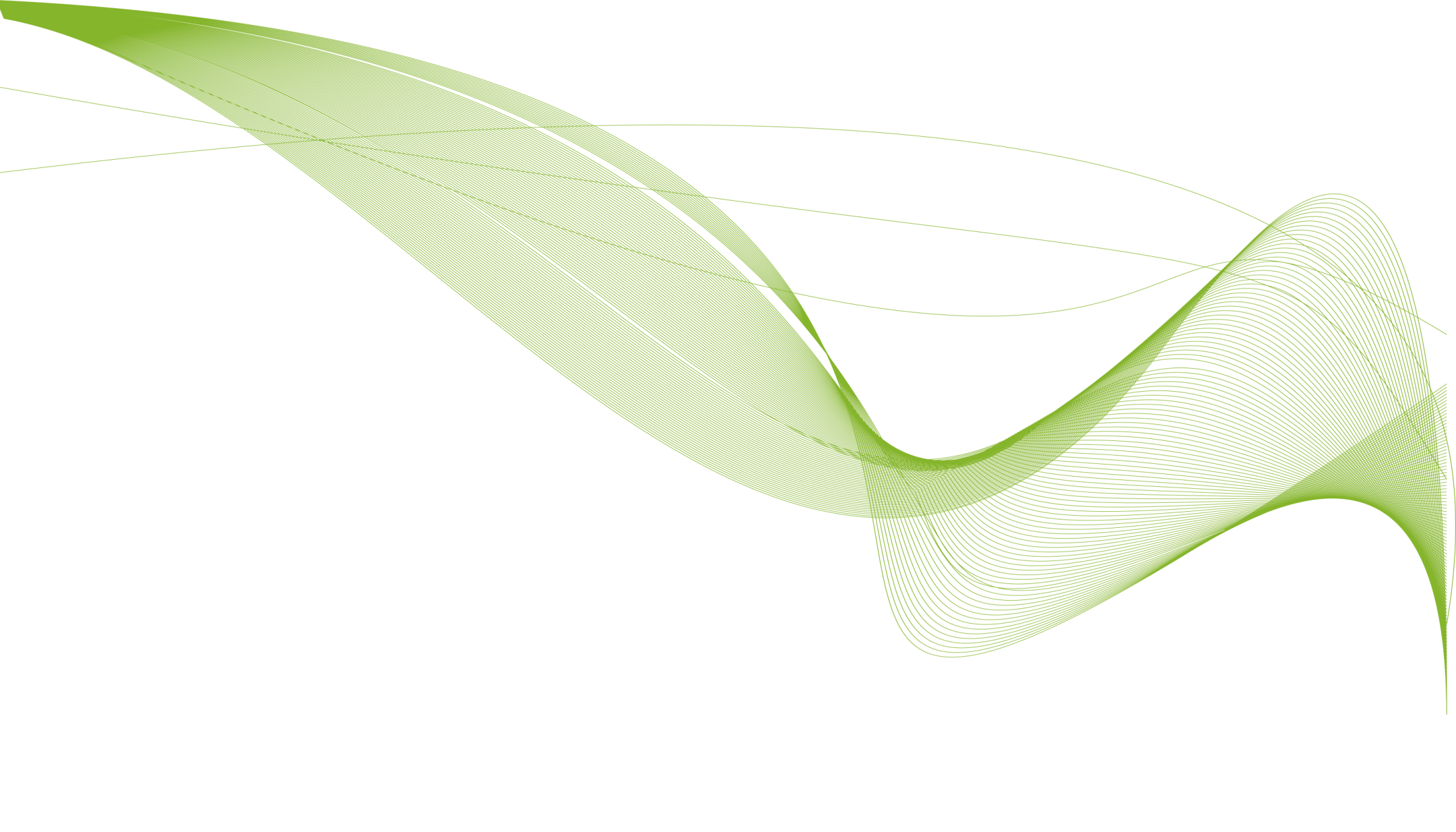 SLEAFORD 38,5 MWe
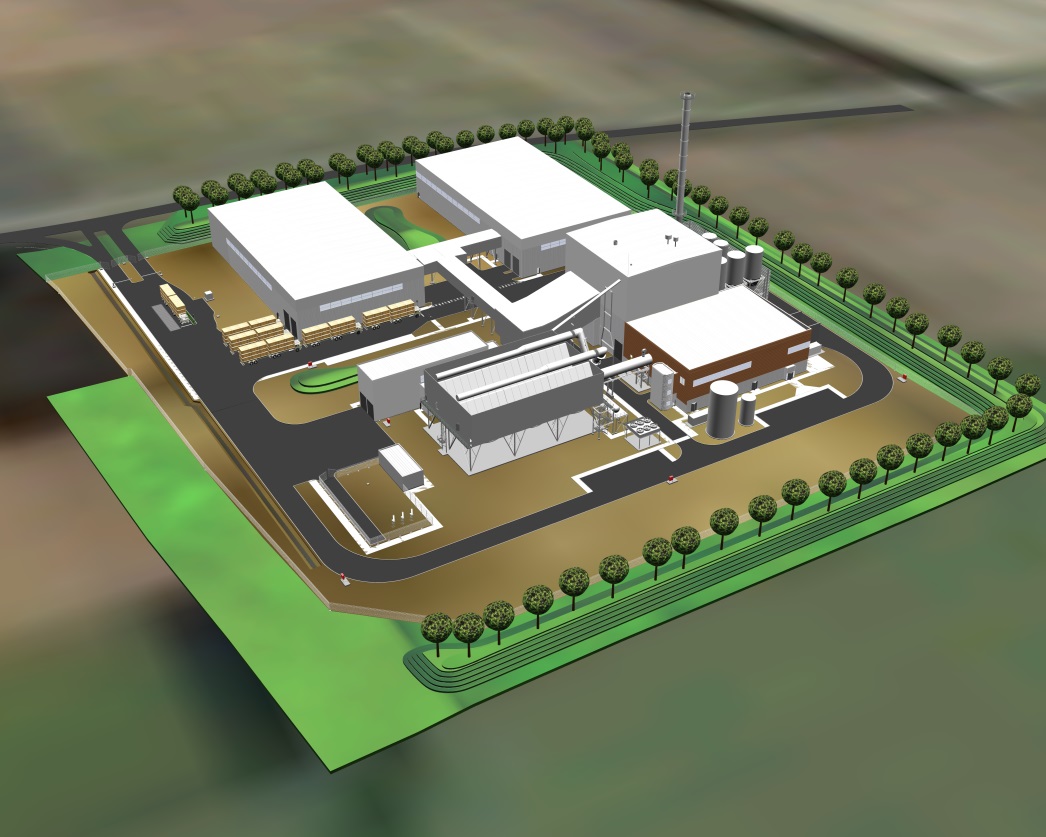 1
10
1 Straw storage
9
1
2 Fuel conveyor
2
8
7
3 Woodchips storage
3
4 132 Kv switch
5 Air cooled condenser
5
6 Steam turbine
4
7 Control room
8 11-132 Kv transform.
9 Boiler house
10 Flue gas treatment
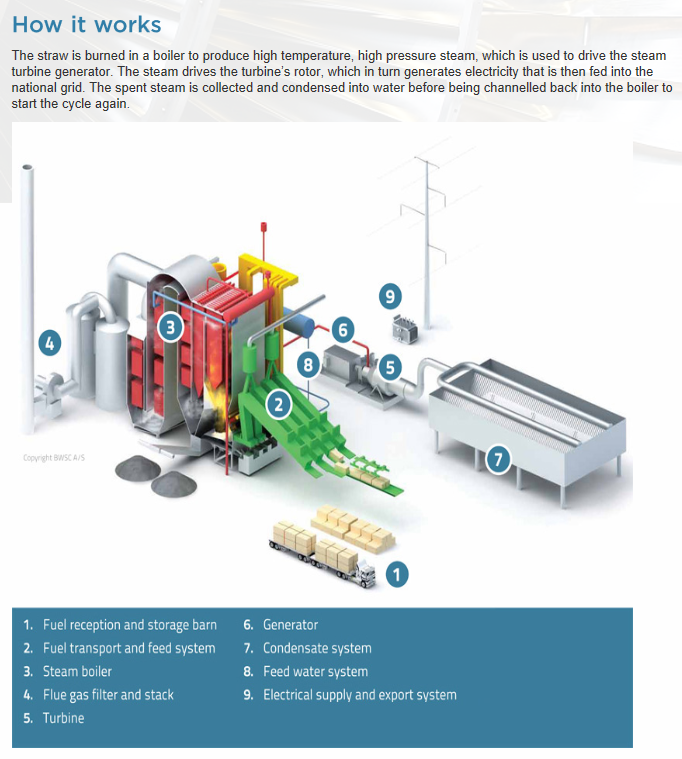 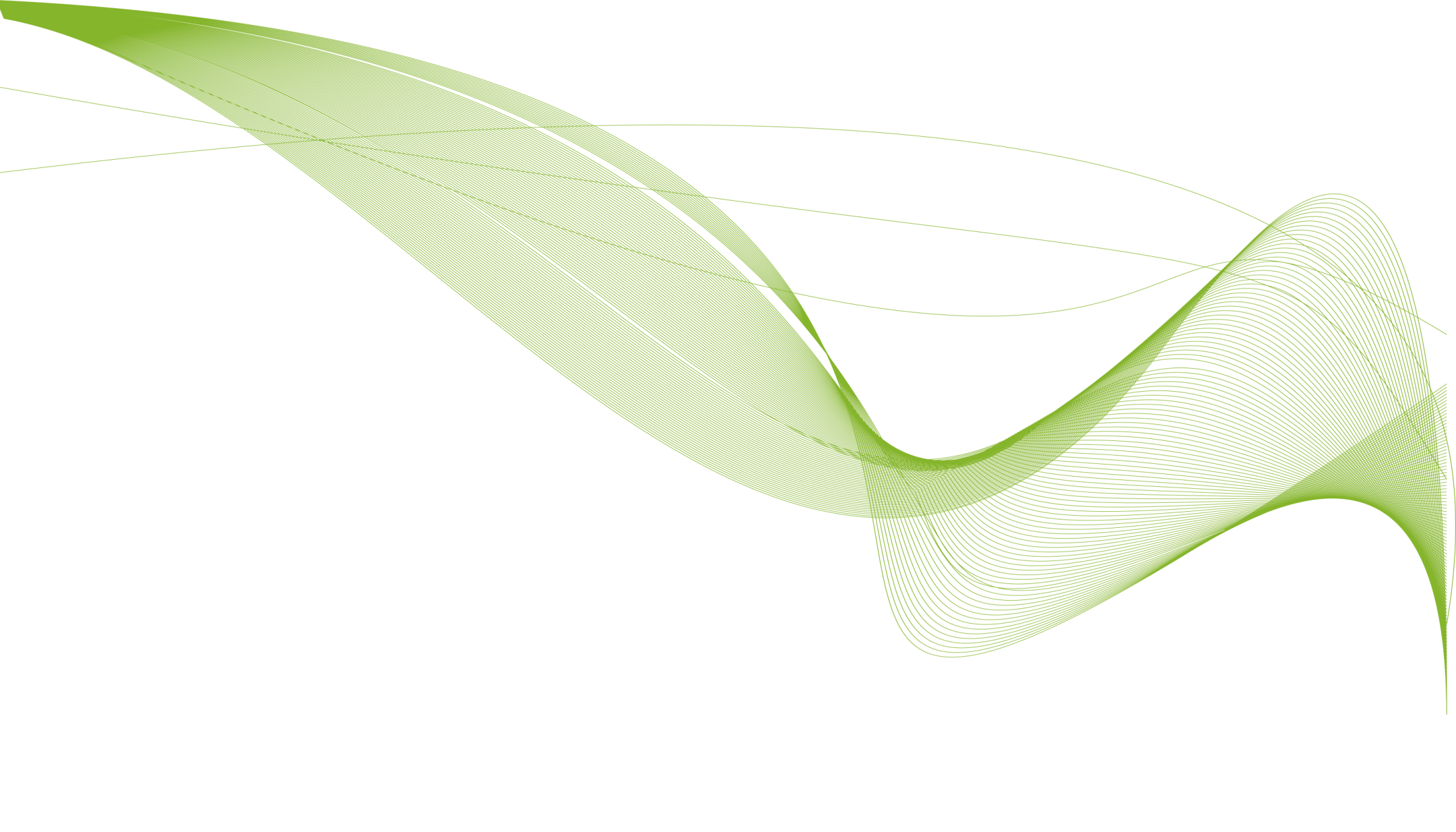 SLEAFORD 38,5 MWe
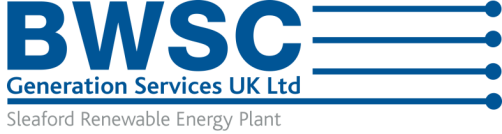 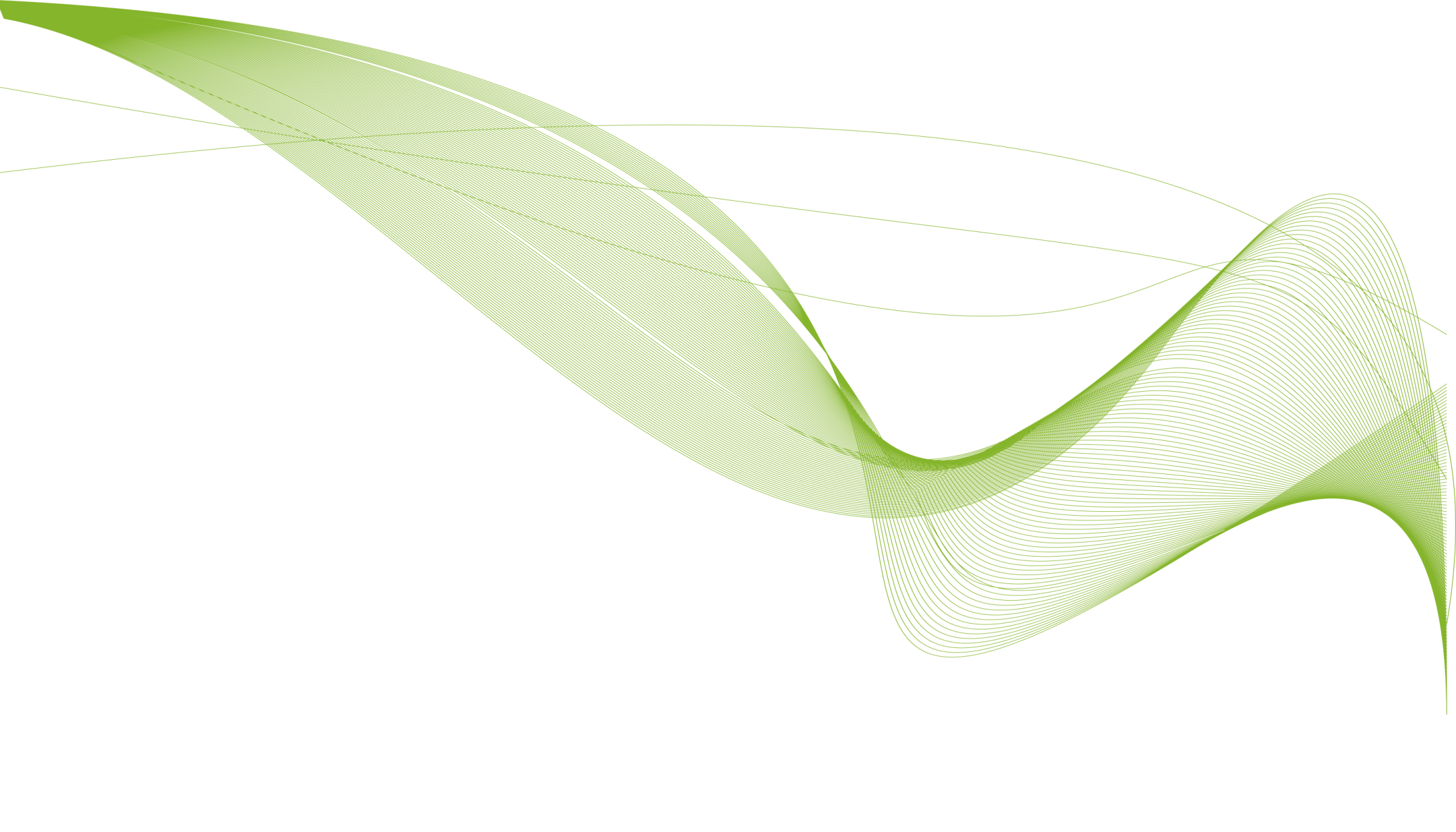 SLEAFORD 38,5 MWe
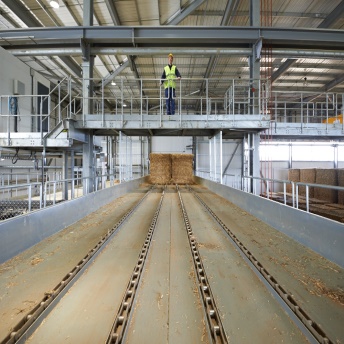 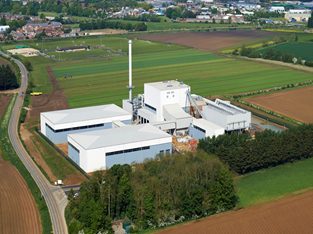 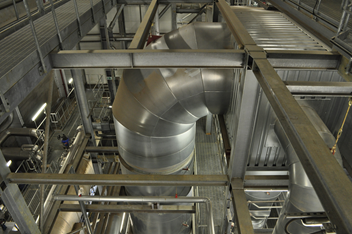 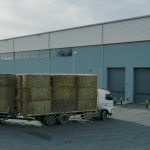 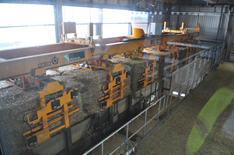 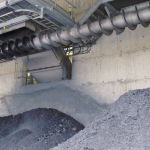 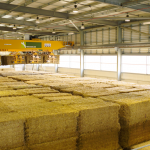 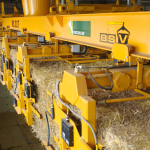 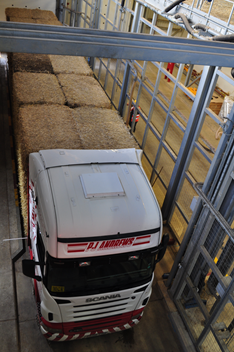 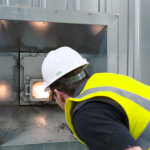 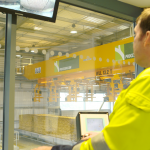 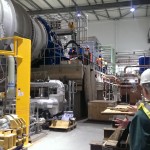 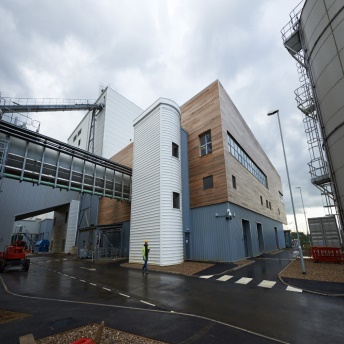 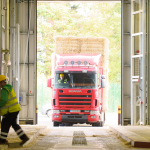 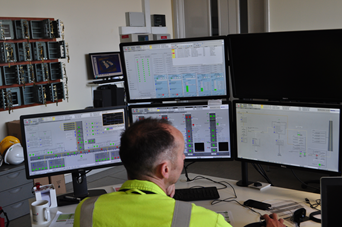 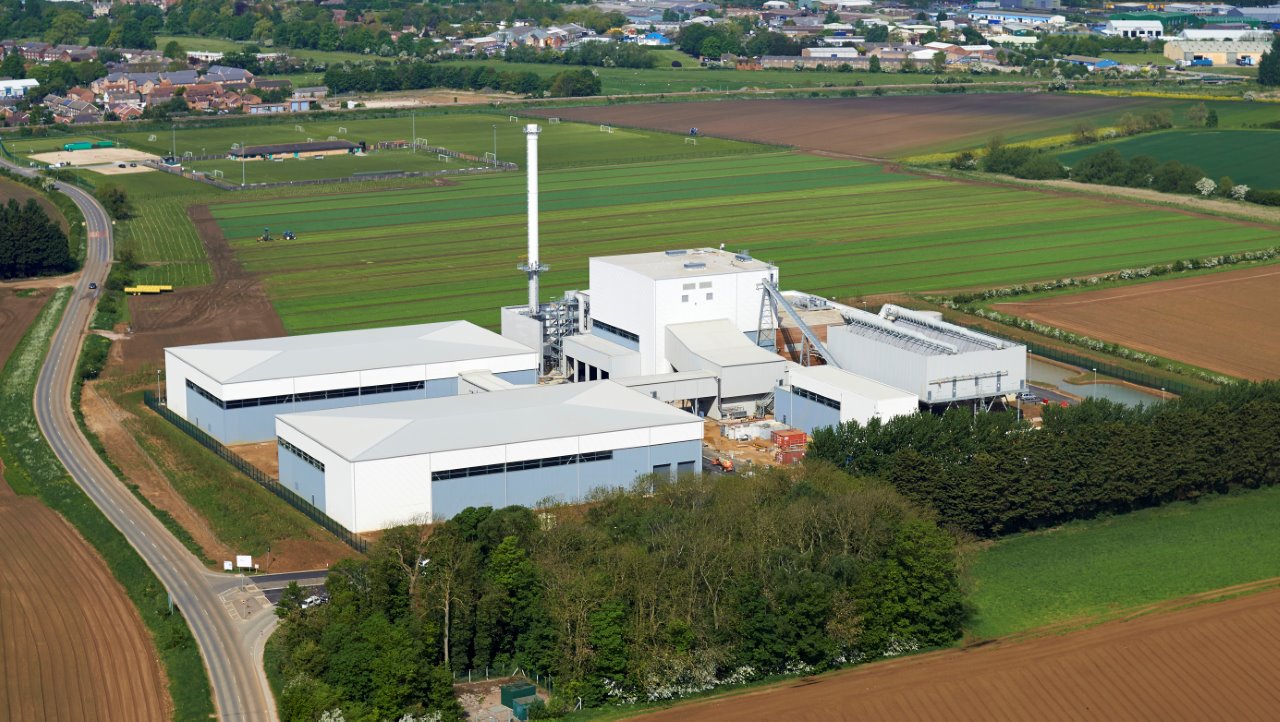 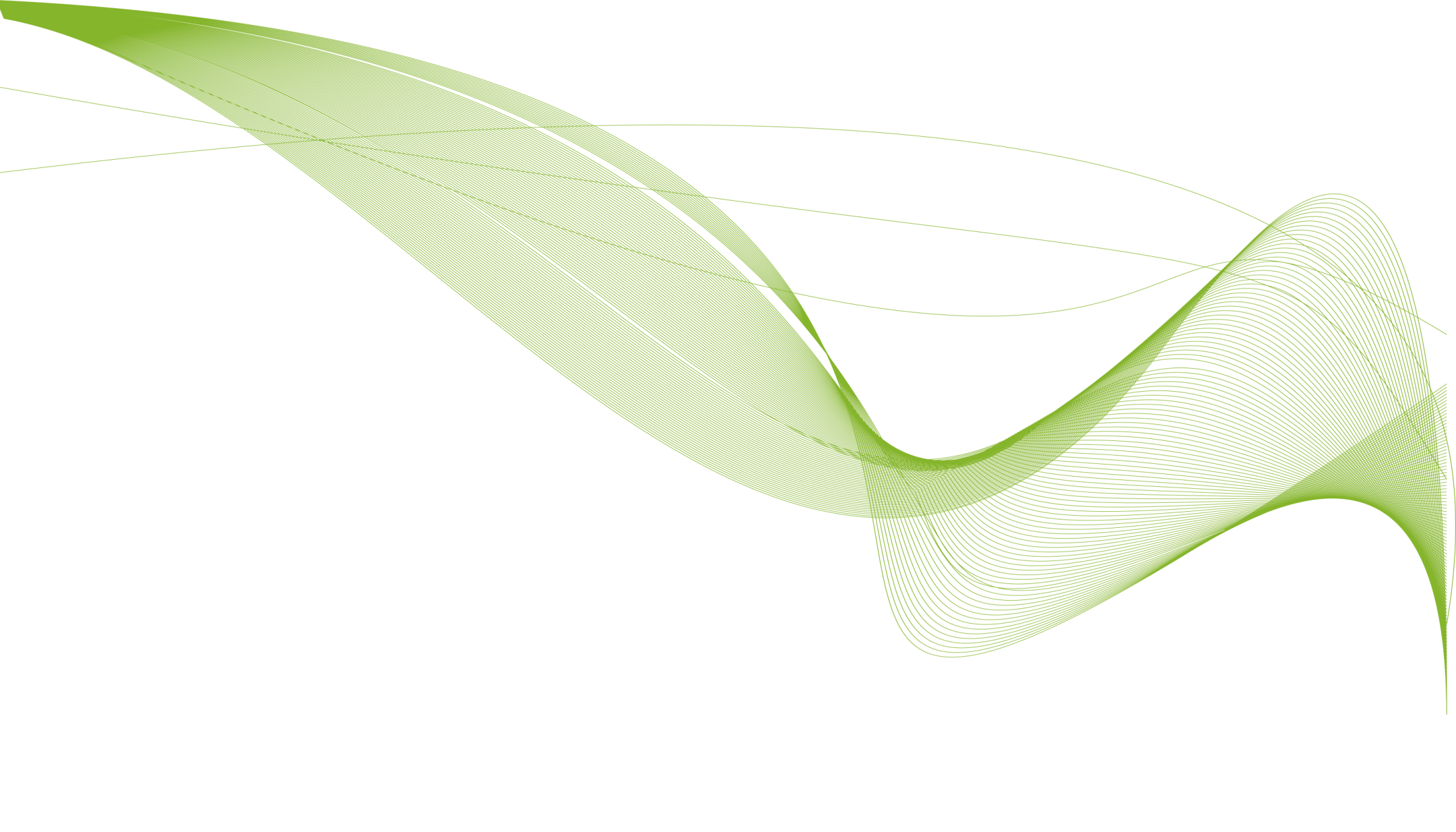 SLEAFORD 38,5 MWe
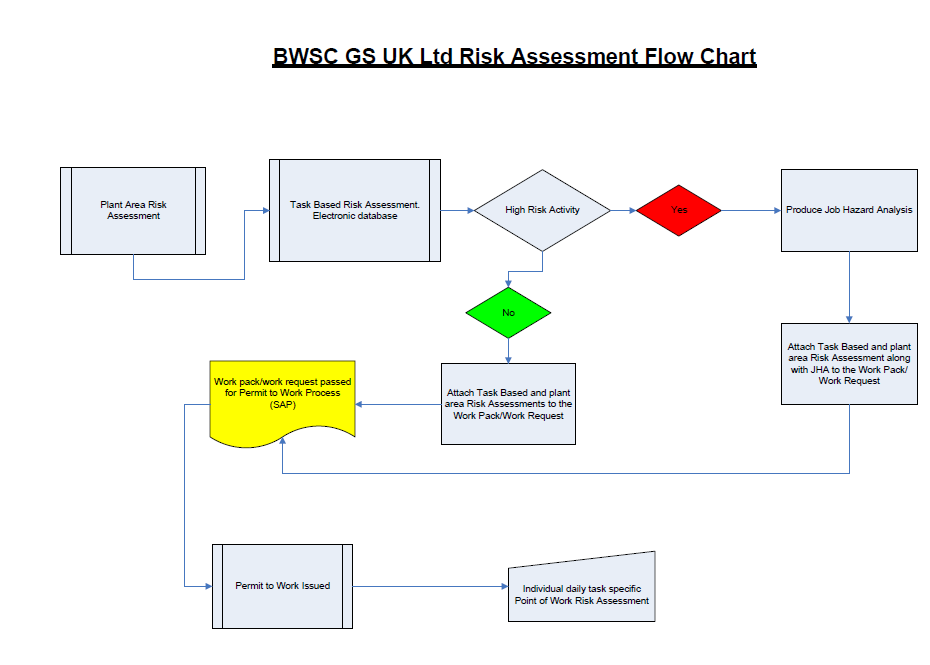 Alalyse
Job hazards

Best effeciency of delivery
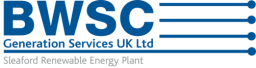 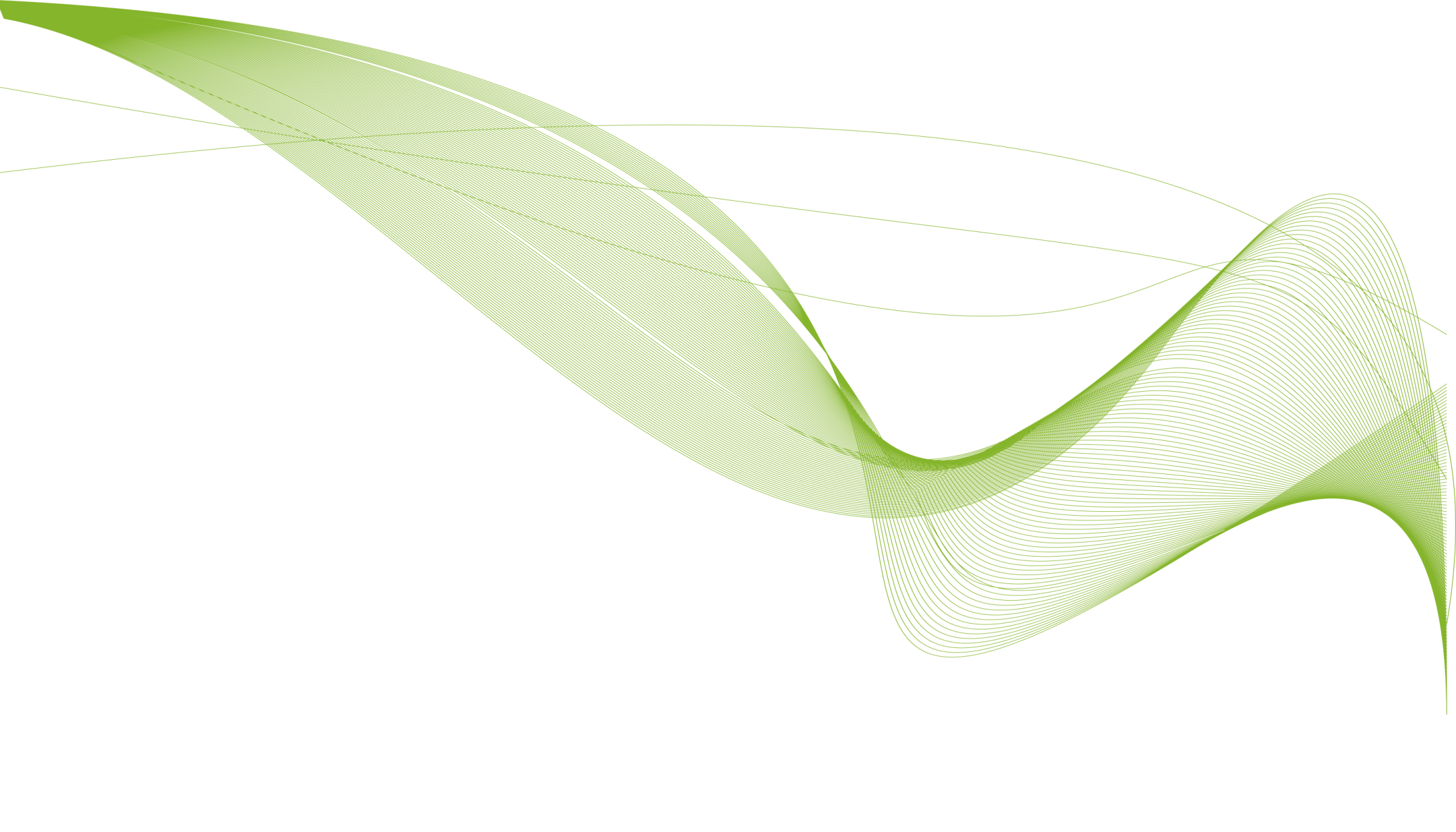 SLEAFORD 38,5 MWe
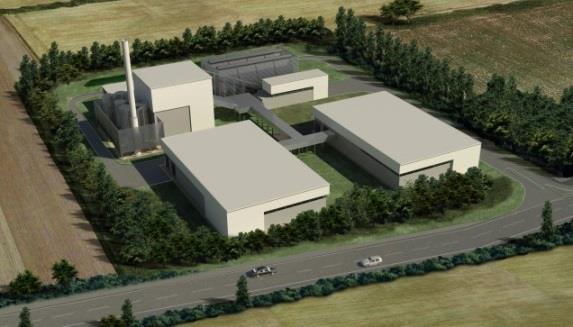 38,5 MWe renewable energy in base load operation

Output equivalent to Electrical consumption in 65,000 homes

2 MW Thermal Sustainable Heat for local community

230,000 tonnes CO2 saved per year

Local straw contracts equating to ~ 1000 Heston bales processed per day ~ 500 Tonnes in weight

30 jobs in operation; 50 in fuel supply

Ash is recycled for fertiliser
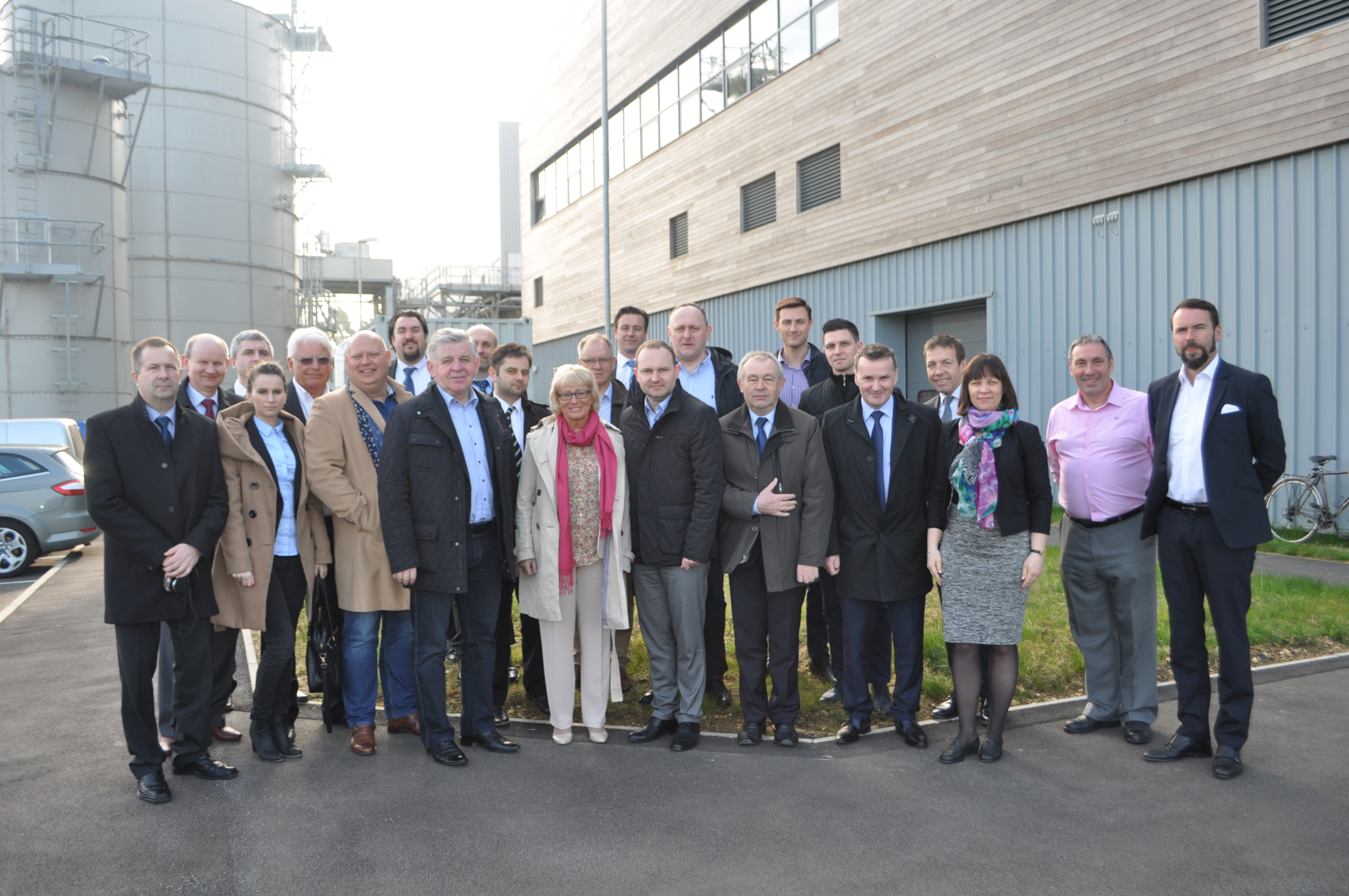 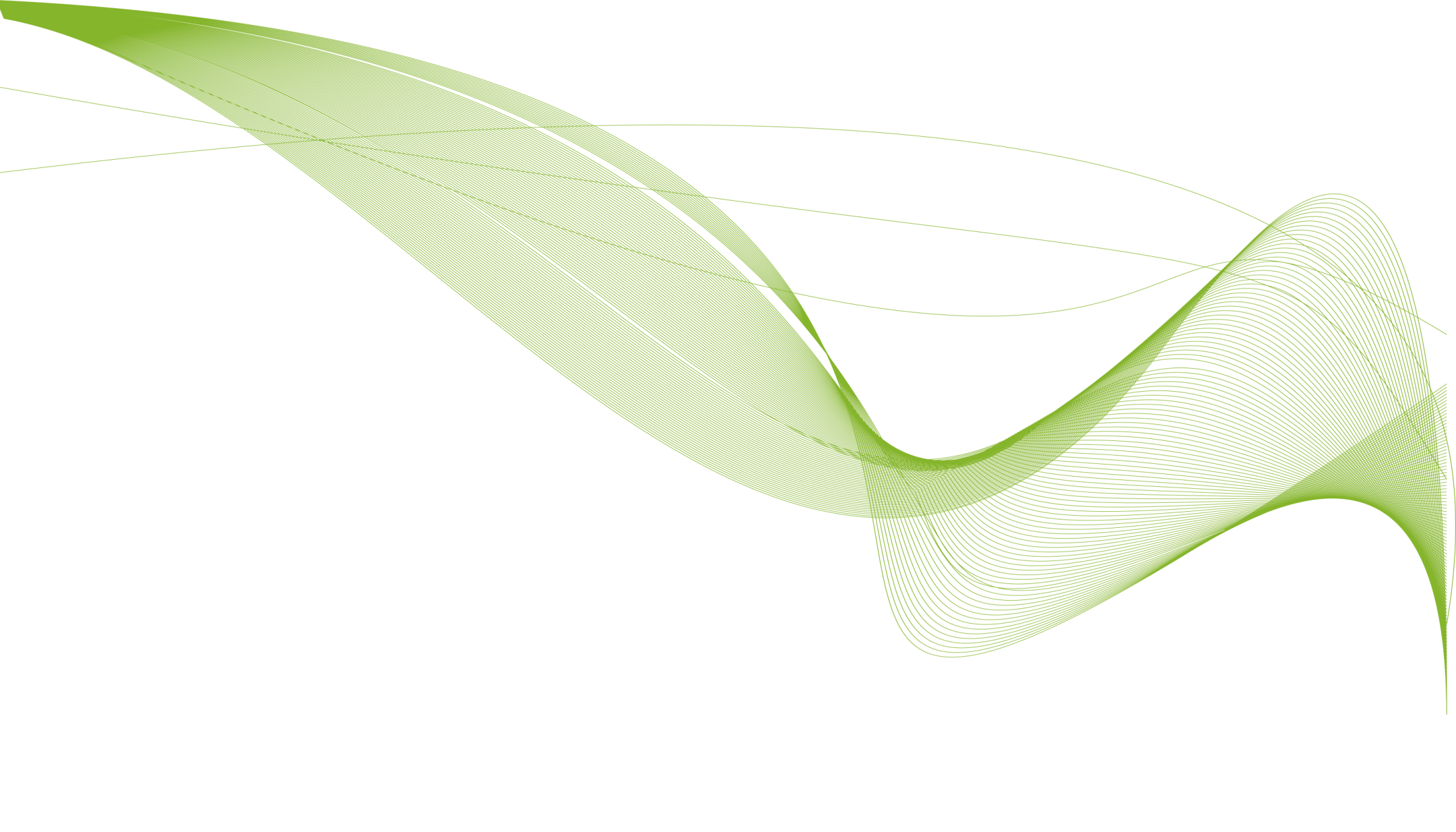 LUBELSKIE
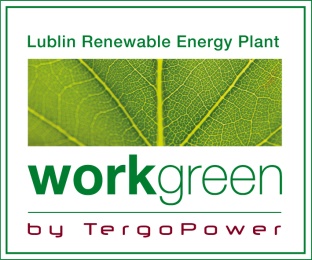 75 MWe from straw
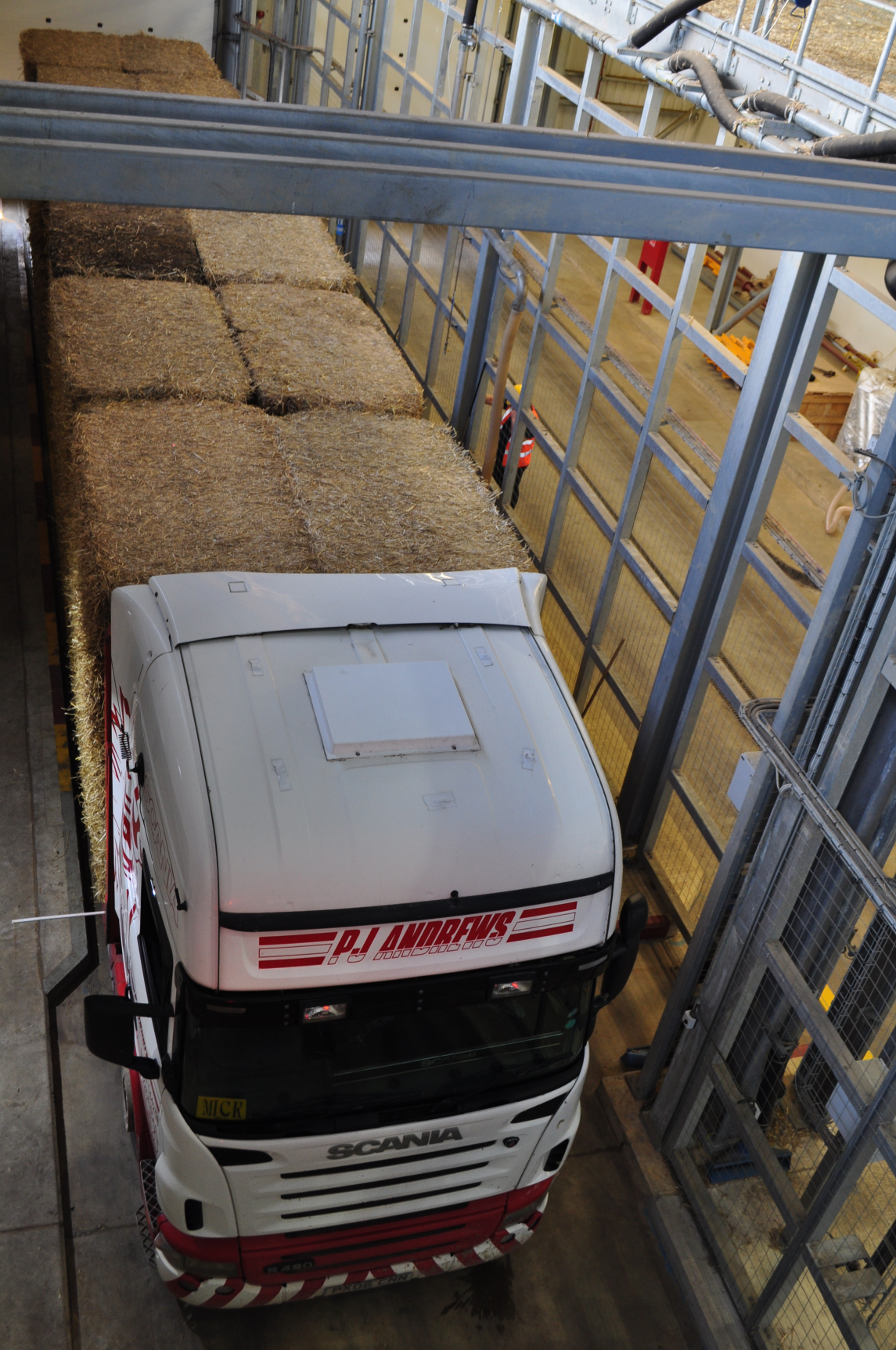 TergoPower develops one medium-sized biomass fueledpower plant in Lublin and one medium-sized biomass fueled combined heat & power plant 
(CHP) in Biłgoraj  

Biomass power plants stabilize 
the Polish power grid and secures steady flow of electricity 

Planned electricity sales: 
Lublin – 390 GWhBiłgoraj – 190 GWh

Main fuel planned: Straw in bale form


Now at advanced development:
Construction start: 2016
Commissioning: 2018
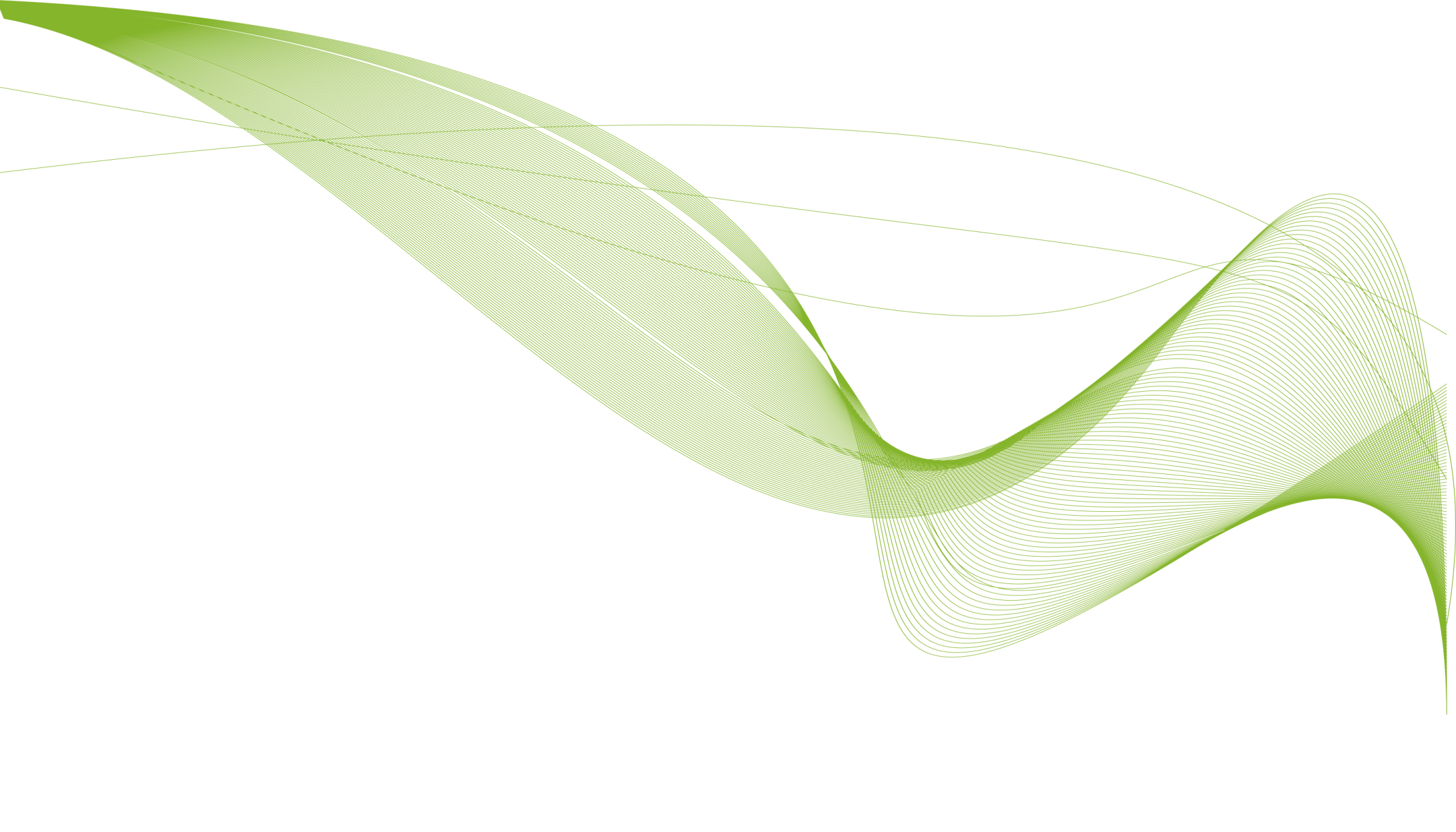 LUBELSKIE
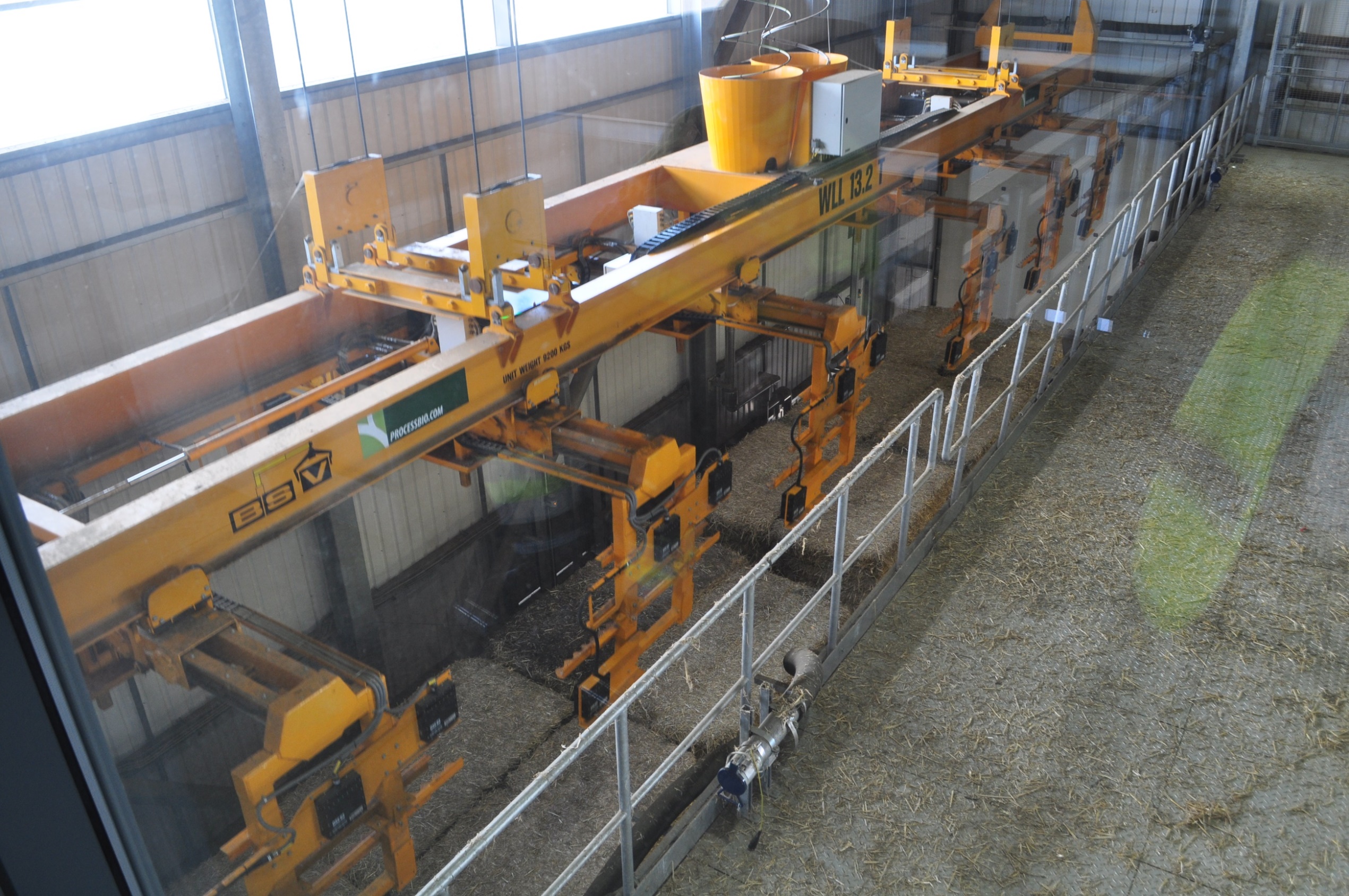 The 49.9 MWe power plant aim to enter commercial operation in 2018

The plant generates enough electricity to power more than 112,000 homes using sustainable fuel sources

The plant saves 200,000 tons of CO2 per annum, helping Poland achieve the renewable energy target and strengthen the nations energy security

The plant is highly beneficial for the local economy; increases farmers’ profit, creates up to 300 jobs during construction and will support more than 130 local jobs including 30 on-site operatives and 100 in the fuel supply chain

Clean and efficient combustion of straw secured from farms within the Lubelskie region. Ash produced by the plant will be recycled as crop fertilizer
Proven technology from a reputable turnkey supplier / High quality development (very experienced subcontractors) / strong performance guarantees for the plant’s operation
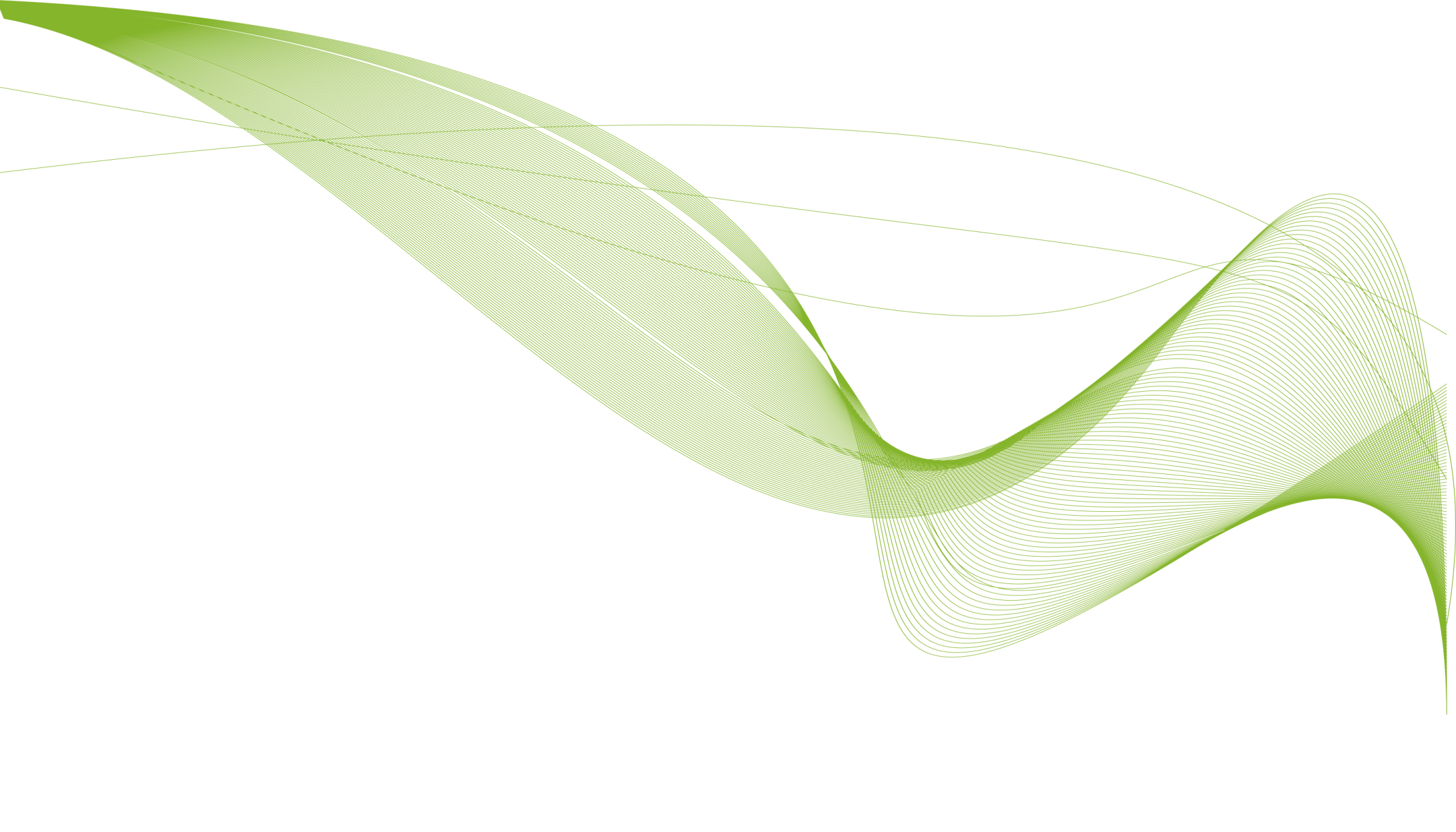 LUBLIN
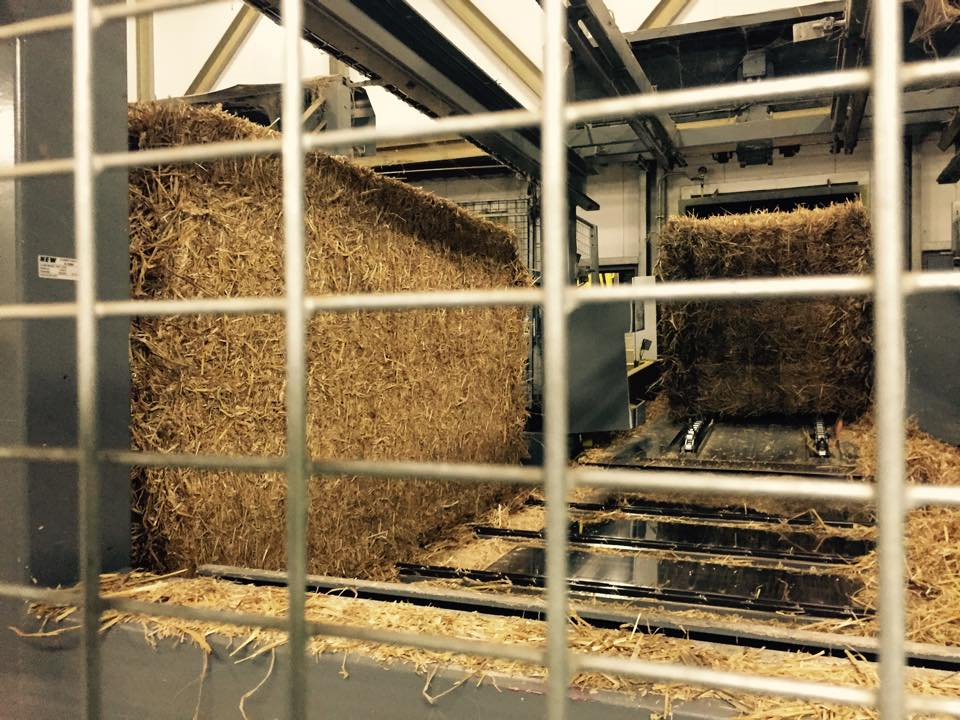 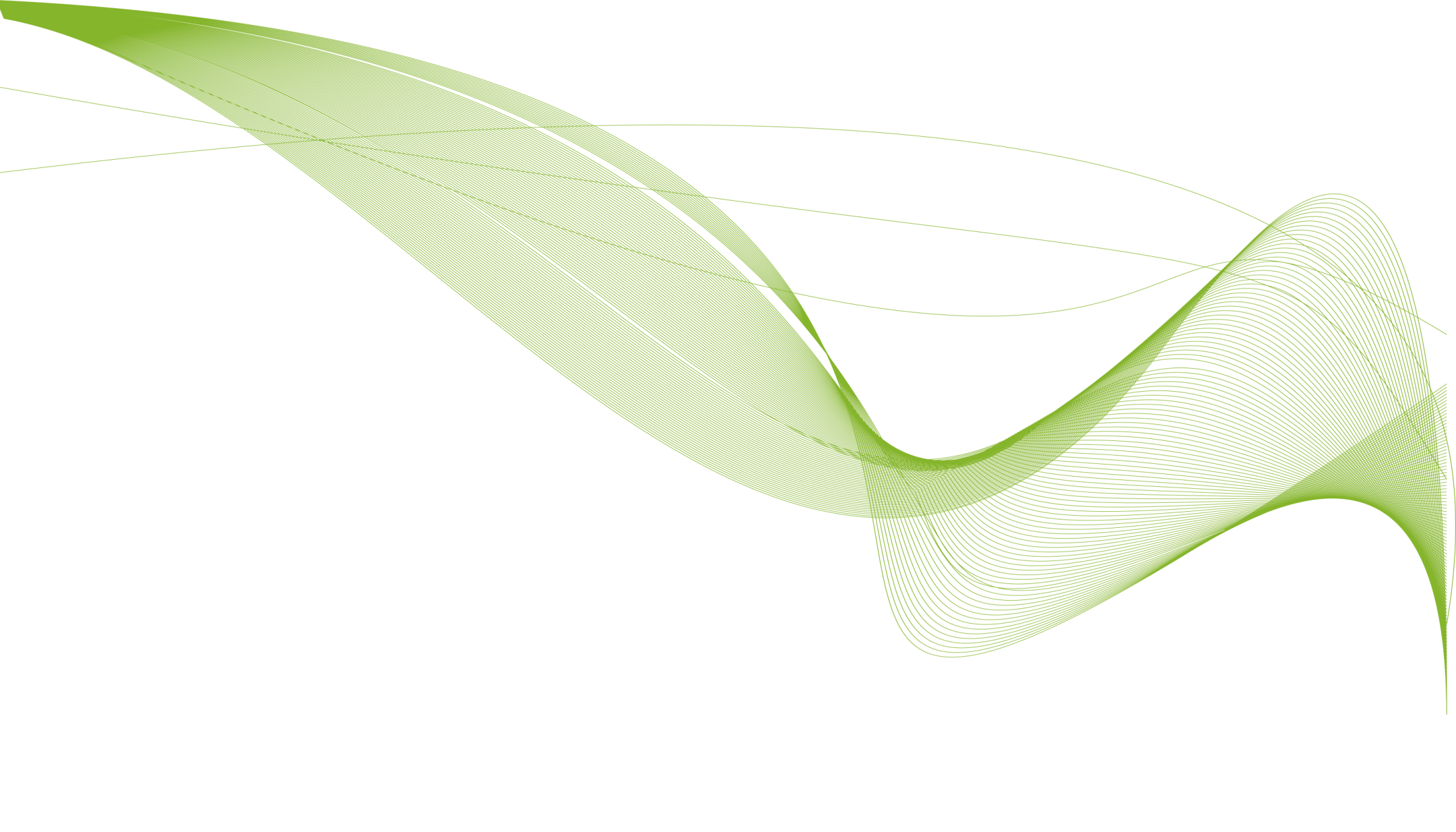 BIŁGORAJ
The 25 MWe and 25 MWth Biłgoraj plant aim to enter commercial operation in 2018 Shall replace an existing coal-fired power plant 
     (All employees will be offered work at the new plant)

Will generate enough electricity to power more than 57,000 homes using sustainable fuel sources

Saving 100,000 tons of CO2 per annum

The plant is highly beneficial for the local economy; increases farmers’ profit, creates up to 250 jobs during construction and will support more than 100 local jobs including 30 on-site operatives and 70 in the fuel supply

Clean and efficient combustion of straw secured from farms within the Lubelskie region. Ash produced by the plant will be recycled as crop fertilizer
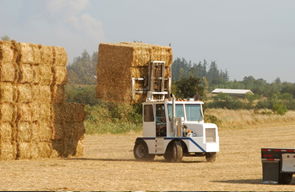 One of the key elements in the development of a straw-fired biomass power plant is the stability and predictability of fuel supplies over the entire operation period

A ton of straw is sufficient to generate ~ 1.4-1.5 MWh of electrical energy

The Lublin plant requires ~ 35 tons/h280,000 tons per year

The Biłgoraj plant requires ~ 17 tons/h140,000 tons per year

Long-term biomass supply contracts with Lubelskie farmers secured by strong aggregators

Transport via rail and road. Truck transport to the plant will not delay traffic significantly due to the new Lublin road ring
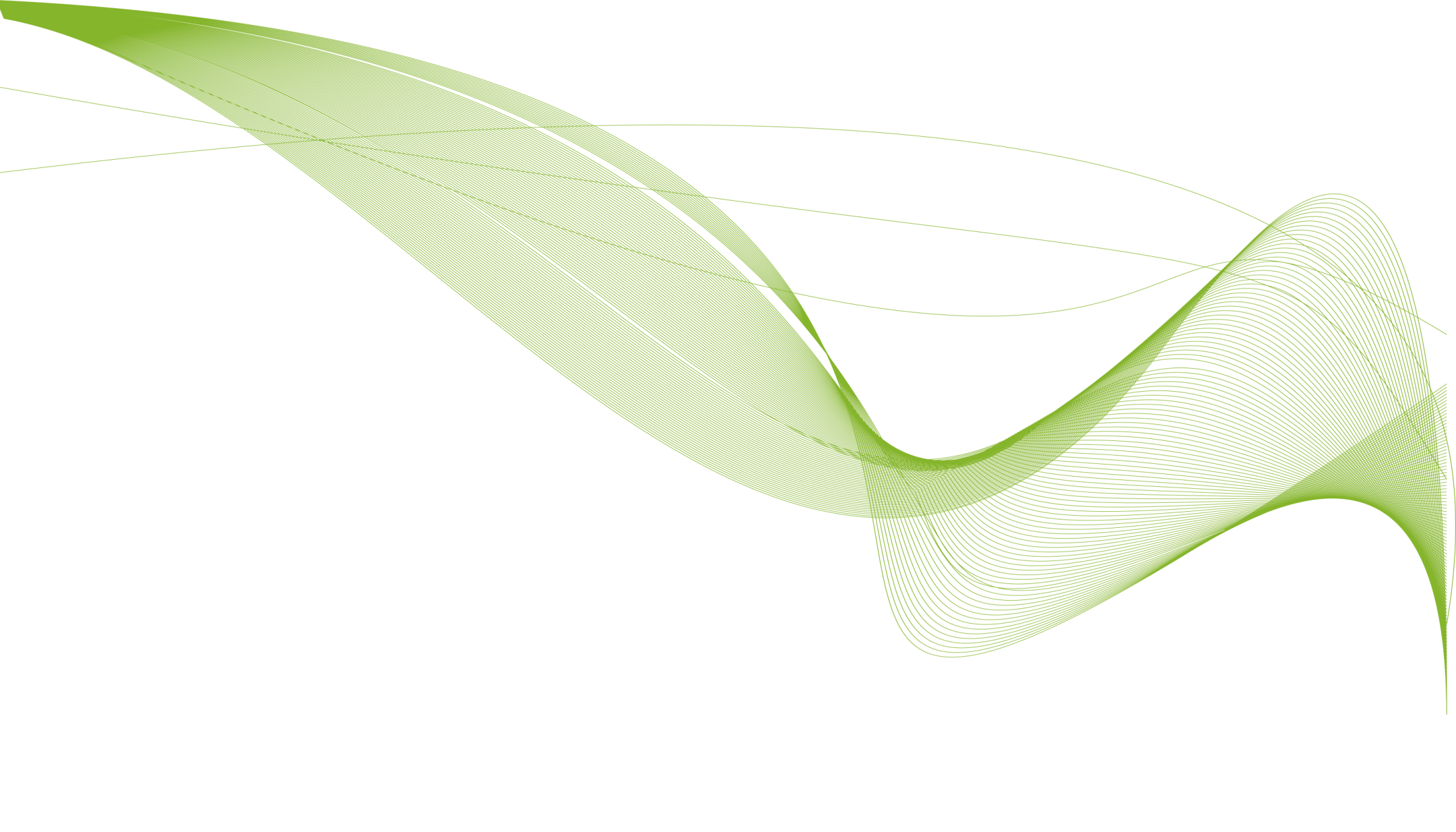 FUEL SUPPLY
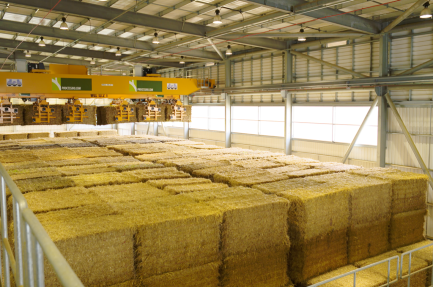 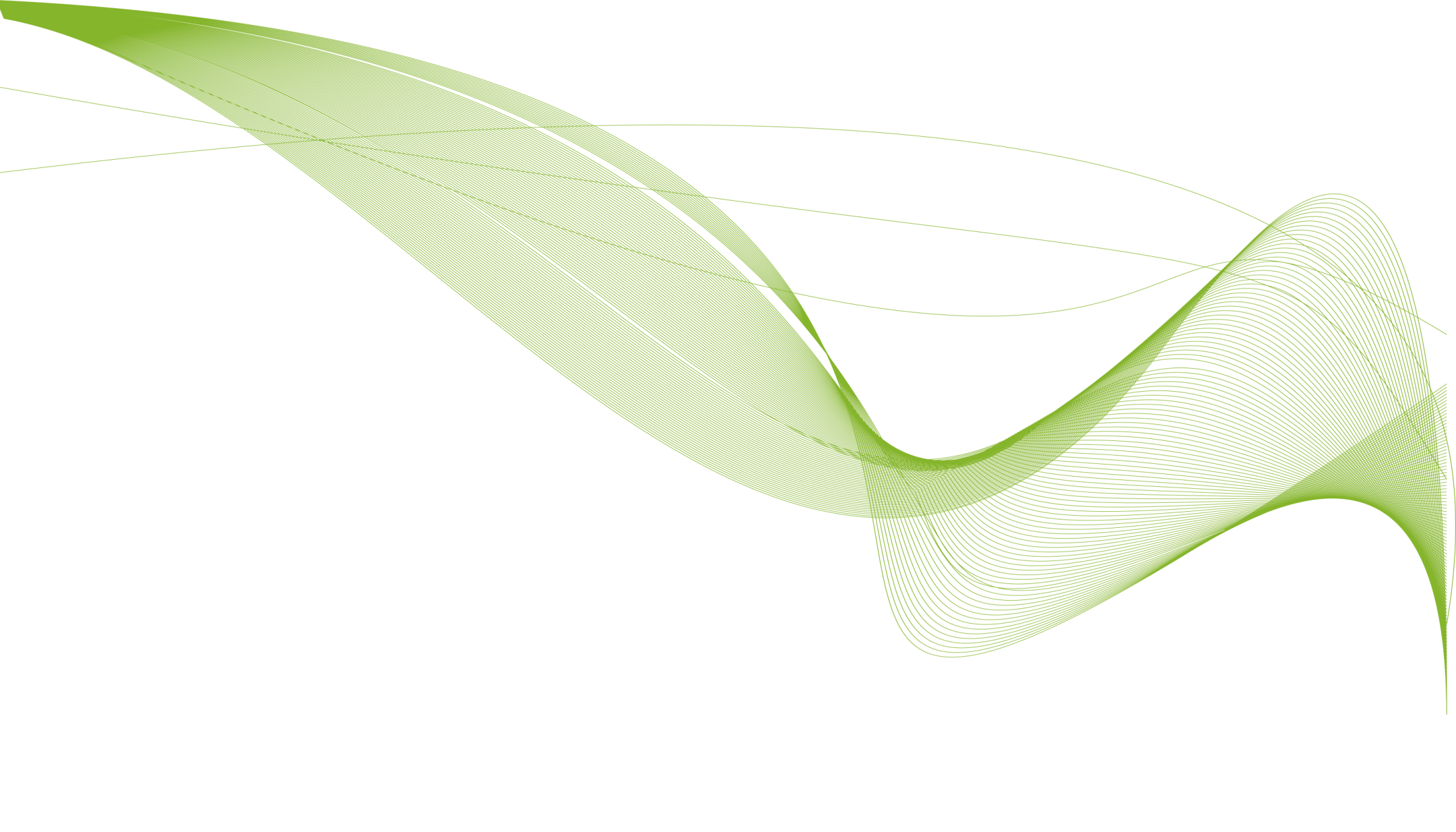 DESIGN
1. Aux. cooler
  2. Air cooled condenser
  3. Boiler, turbine and offices
  4. Woodchip store
  5. Straw barn
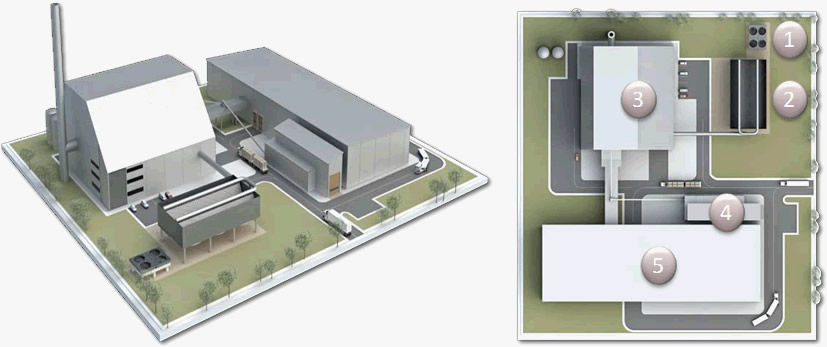 The modules are assembled and tailored according to fuel mix:

  1. Fuel reception and storage barn
  2. Fuel transport and feed system
  3. Steam boiler
  4. Flue gas filter and stack
  5. Turbine
  6. Generator
  7. Condensate system
  8. Feed water system
  9. Electrical supply and export system
10. Optional wood chip fuel system
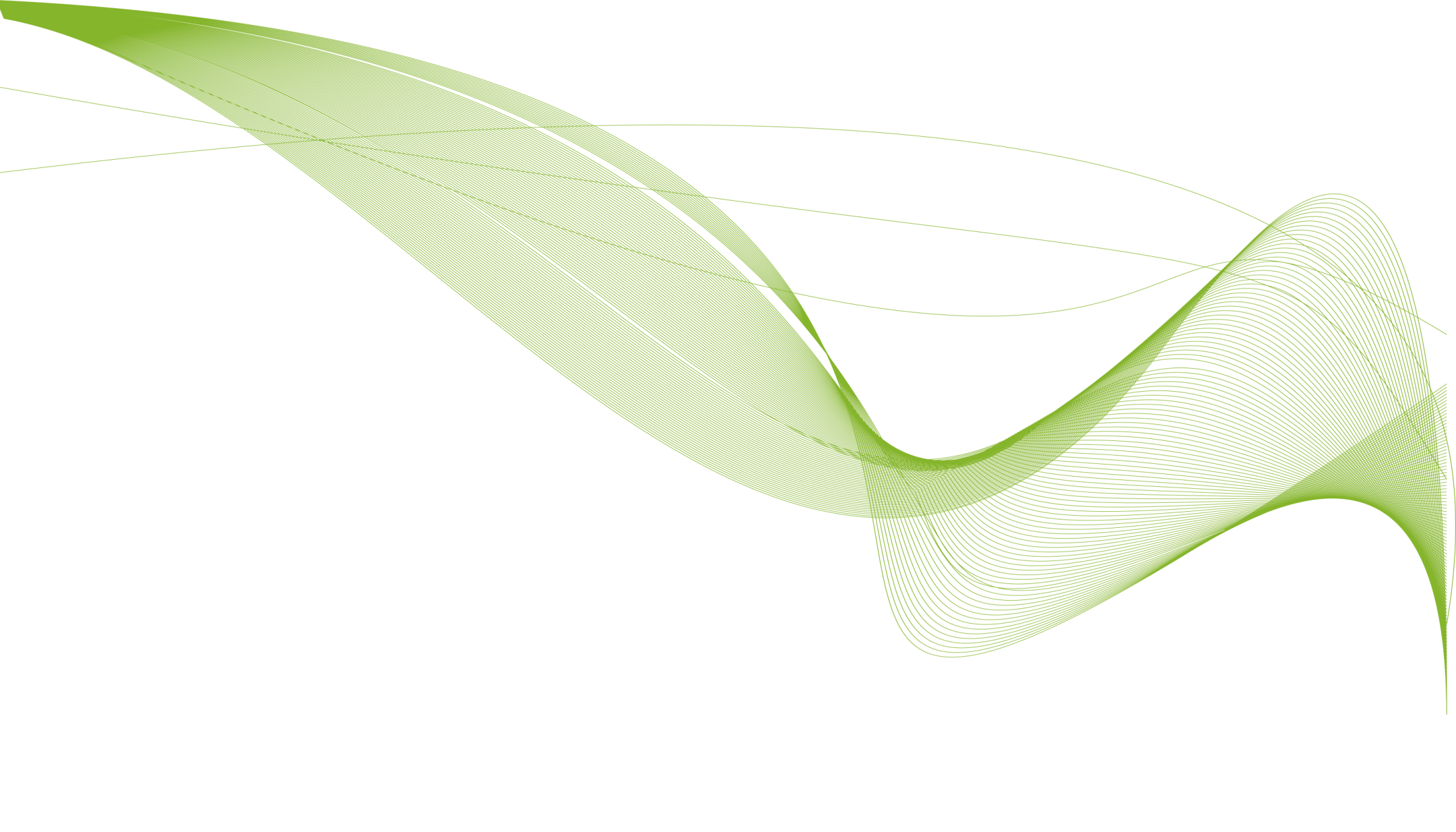 PROCESS
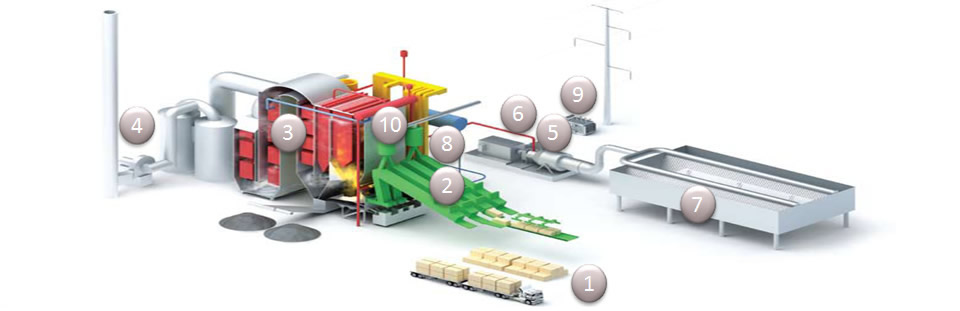 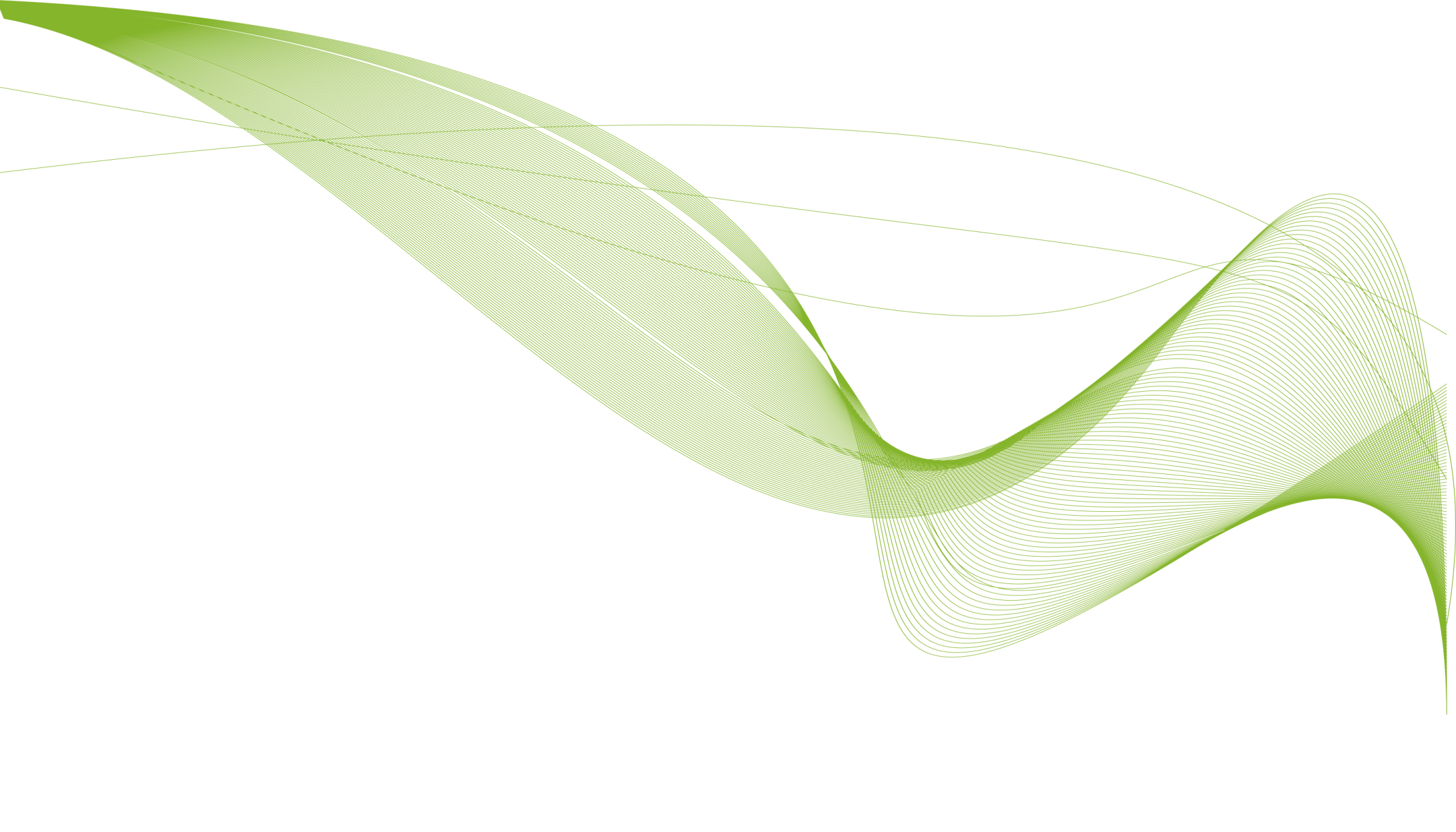 Lubelskie will become
THE LEADING RENEWABLE REGION IN POLAND

Many NEW JOBS

LONG-TERM biomass supply
CONTRACTS 
with LUBELSKIE FARMERS
The two power plants combined save 300,000 TONS OF CO2 /a

NO DISTURBING SMELL … 
NO DISTURBING SOUND 

TergoPower’s investment result with
GREENER and CLEANER 
ENVIRONMENT
BENEFITS
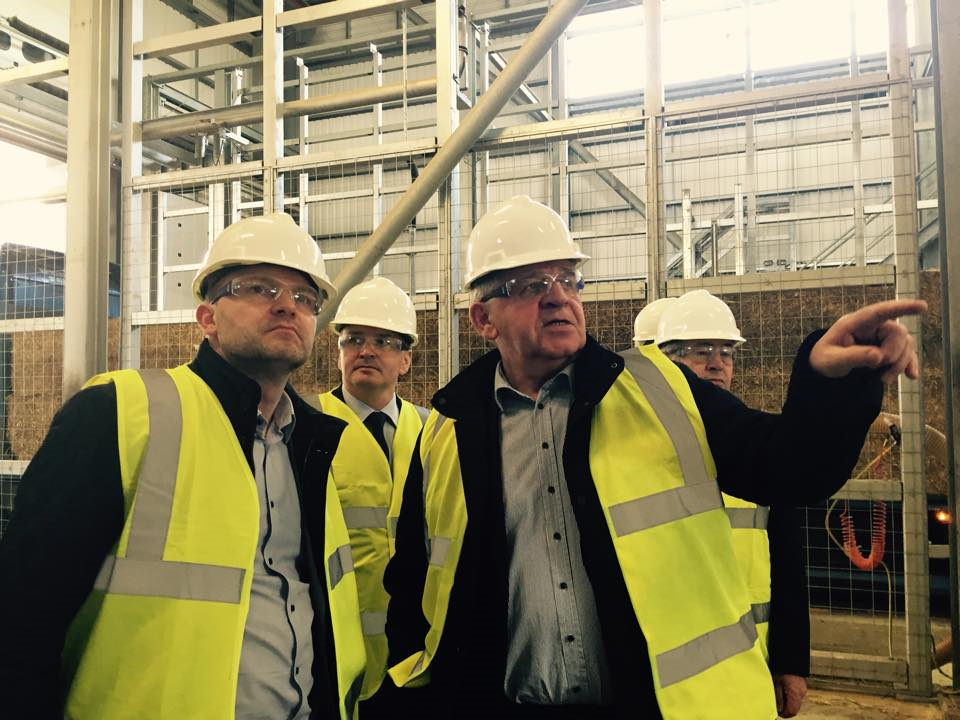 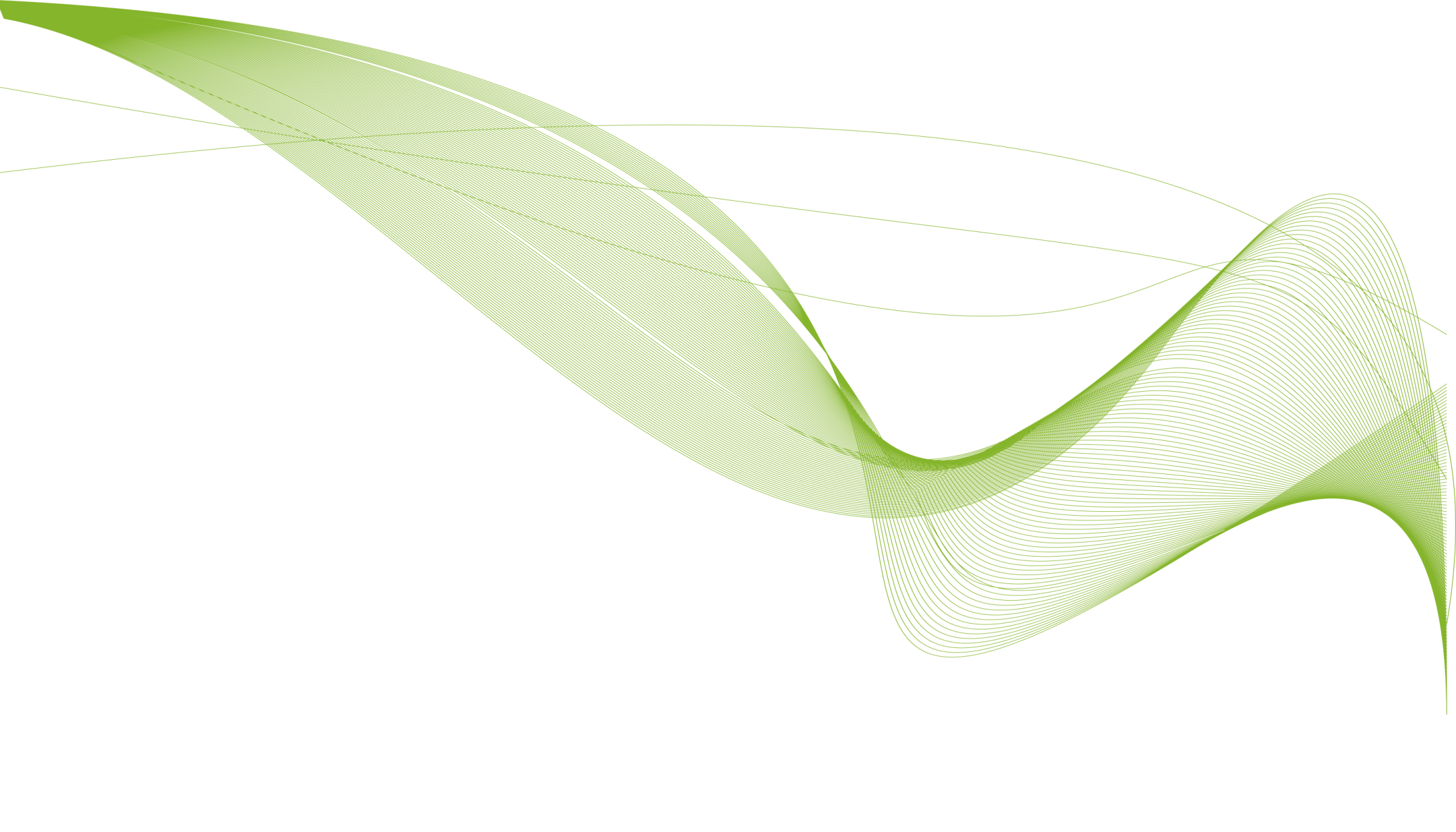 GREEN BUSINESS NORWAY
Anna Larsson
anna@greenbusiness.no
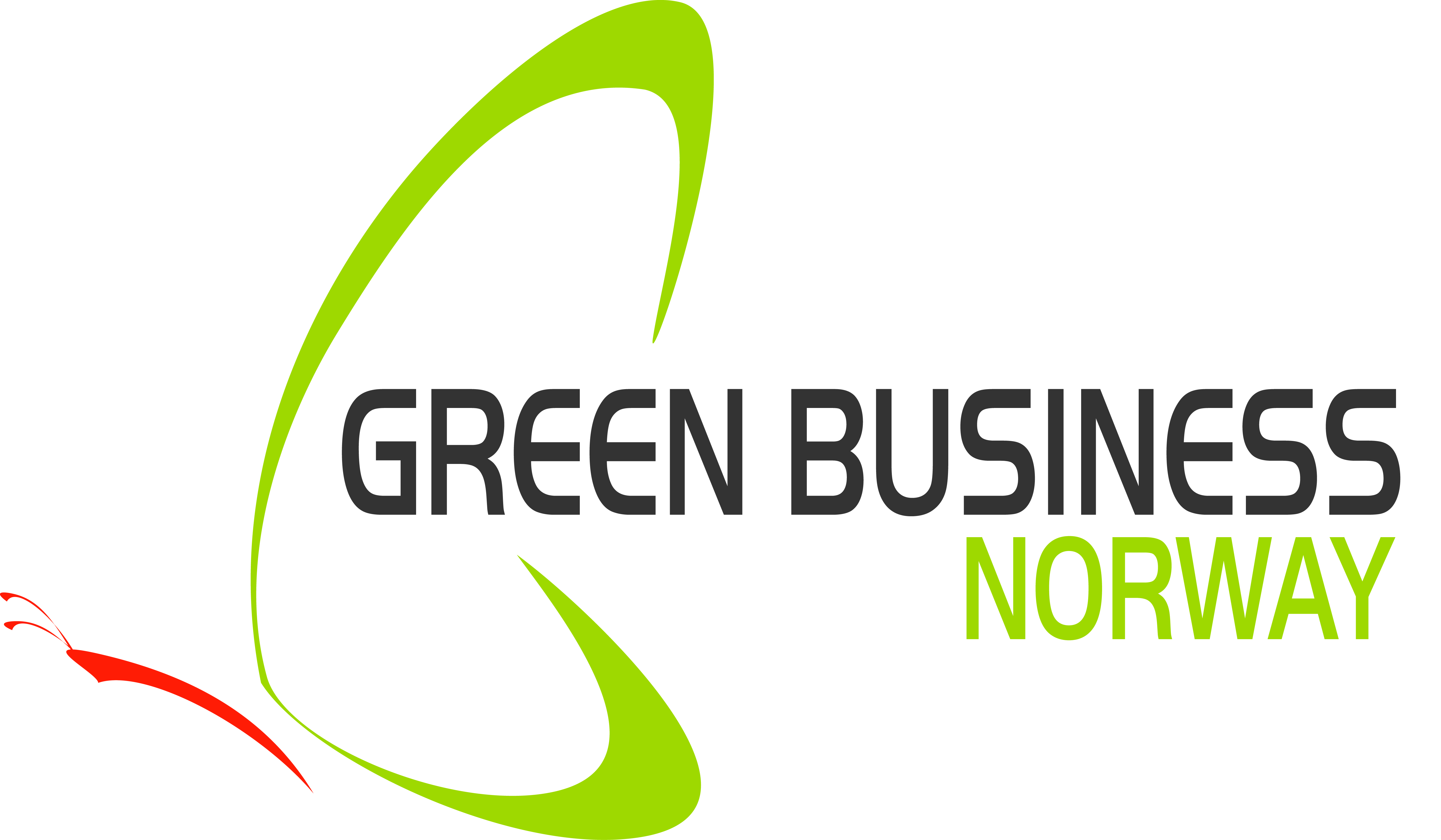